Fine-Grained Location Extraction from Tweets with Temporal Awareness
Date:2015/03/19
Author:Chenliang Li, Aixin Sun
Source:SIGIR '14
Advisor:Jia-ling Koh
Spearker:LIN,CI-JIE
1
Outline
Introduction
Method
Experiment
Conclusion
2
Outline
Introduction
Method
Experiment
Conclusion
3
Introduction
Twitter is a popular platform for sharing activities, plans, and opinions.
Users often reveal their location information and short term visiting plans
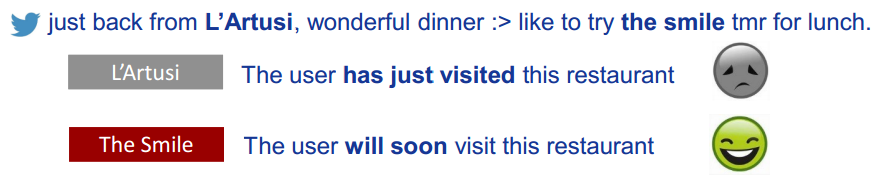 4
Introduction
Goal: extract all POI(point of interest) and temporal awareness label pairs from tweet
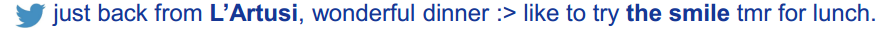 find pairs
5
Challenges
Grammar errors, misspellings, informal abbreviations
POI names are ambiguous
refer to
Apple’s products
McDonald’s chain restaurant
mac
6
Outline
Introduction
Method
Experiment
Conclusion
7
Overview of PETAR
8
POI Inventory Construction
extracting the POI names mentioned in tweets that are associated with Foursquare check-ins
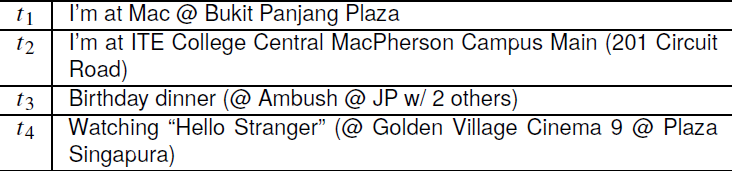 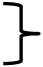 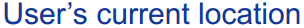 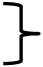 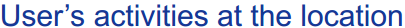 Regular expression
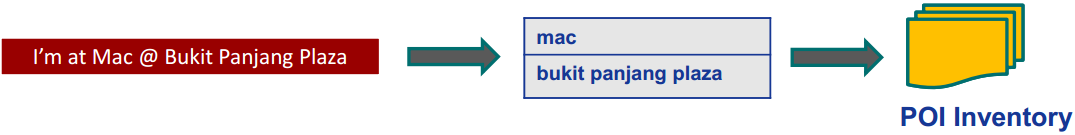 9
POI Inventory Construction
partial POI names are extracted by taking all the sub-sequences of the names (up to 5 words) 
stopwords are ignored and used as separators
filtering is conducted to remove infrequent candidate POI names
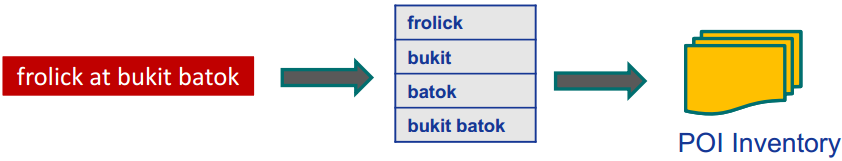 10
POI Inventory Construction
Not all candidate POI names are valid
noisy data is included as well: “my room”, “my work place”, “my bed”
11
Data Analysis and Observations
Data Sets 
4.33M tweets from 19,256 unique Singapore-based users during June 2010
222,201 tweets mentions at least one candidate POI name by 13,758 unique users
Observation 1: 
Many users reveal their fine-grained locations in their tweets. 
222,201 tweets were published by 71.4% of all users in the dataset
91.3% of the users who had published at least 20 tweets
12
Data Analysis and Observations
Observation 2: 
The candidate POI mentions are mostly very short with one or two words.
Many of the mentions are partial location names.
46.7% of the candidate POI names are unigrams
41.6%+ of the candidate POI names are partial POI names
POI names with 3 or more words  are about 2.5% only.
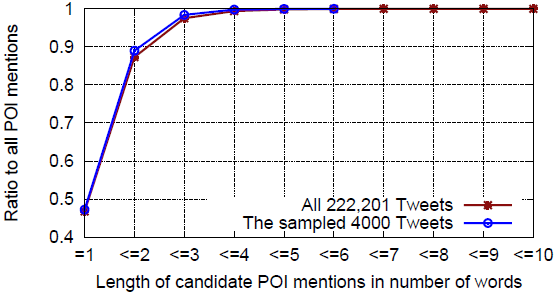 13
Data Analysis and Observations
Observation 3: 
About half of the candidate POI mentions indeed refer to locations and their associated temporal awareness can be determined. 
4000 tweets are sampled from these 222,201 tweets for manual annotation
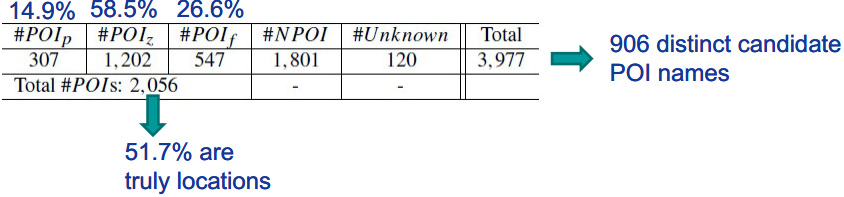 14
Data Analysis and Observations
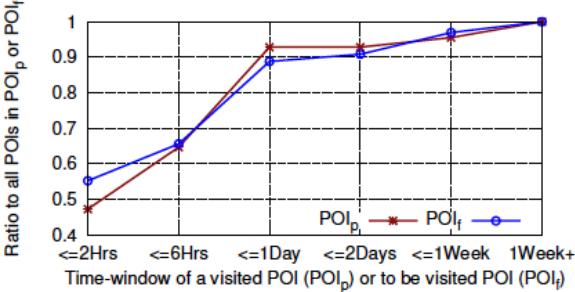 heading to gucci at paragon now!

We infer that the user is going to visit “paragon” within 2 hours
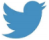 15
Overview of PETAR
16
Time-Aware POI Tagger
Prediction of whether a candidate POI mention is truly a POI and its temporal awareness largely relies on the context expressed in the tweet
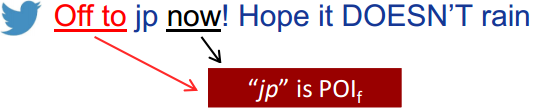 17
Time-Aware POI Tagger
18
Time-Aware POI Tagger
19
Time-Aware POI Tagger
The dog runs.
A dog jumps.
The dog jumps.
A cat runs.
The cat jumps.
20
Time-Aware POI Tagger
Grammatical Feature
Time-trend score of tweet
The dictionary D contains 36 commonly used words in English with manually assigned time-trend scores: 1, 0, and -1
Verbs tagged with VBN and VBD are assigned score -1; VBZ, VBP, VBG and VB assigned with score 0
compute a time-trend score for a tweet t and then take the average of the scores assigned
yesterday
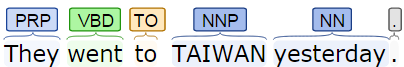 -1
-1
21
Time-Aware POI Tagger
Grammatical Feature
The closest verb
The closest verb to a candidate location name based on TwitterNLP POS tagging
The tense label of the verb
The distance of the verb to candidate location name, and whether the verb is to the left of  candidate location name.
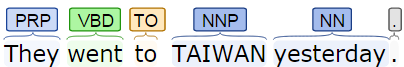 22
Time-Aware POI Tagger
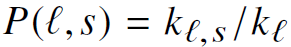 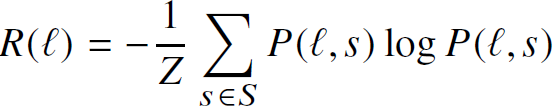 23
Time-Aware POI Tagger
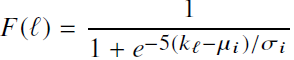 24
Time-Aware POI Tagger
BILOU Schema Feature
because of the POI inventory, the candidate POI mentions in a tweet can be pre-labeled with BILOU schema
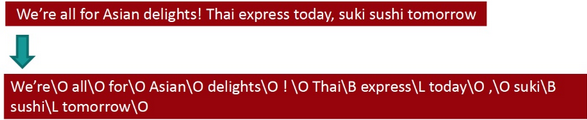 25
Overview of PETAR
26
Outline
Introduction
Method
Experiment
Conclusion
27
Experiment
Experiment Setup
manually annotated 4000 tweets as ground truth
5-fold cross validation is applied
Evaluation metrics: Precision, Recall and F1
Comparative Methods 
Random Annotation (RA)
K-Nearest Neighbor (KNN)
StanfordNER (CRF-Classifier)
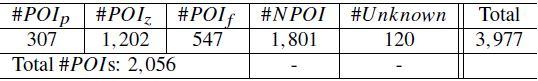 28
Experiment
POI extraction with temporal awareness



Disambiguating POIs (ignoring temporal awareness)
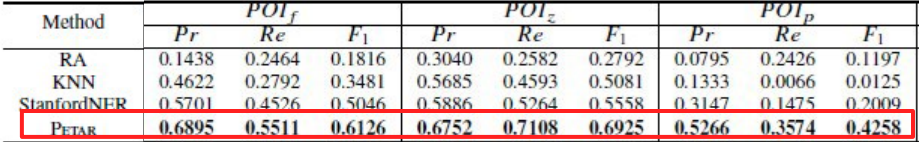 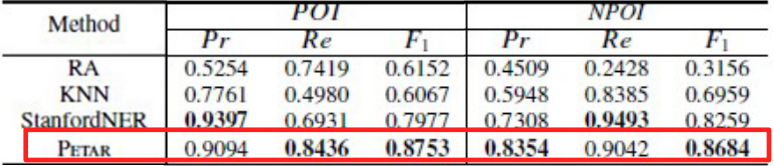 29
Experiment
Lexical features are better for POI mention disambiguation



Grammatical features are better for resolving temporal awareness
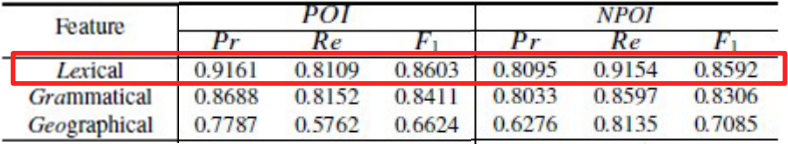 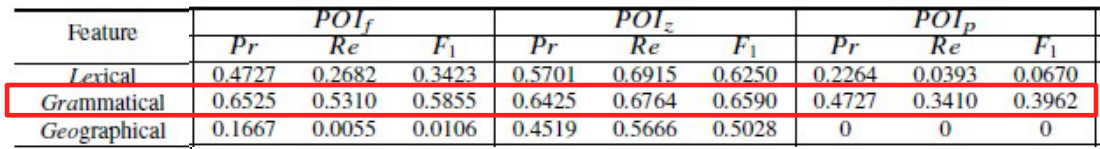 30
Experiment
Lexical + Grammatical features are better in most cases
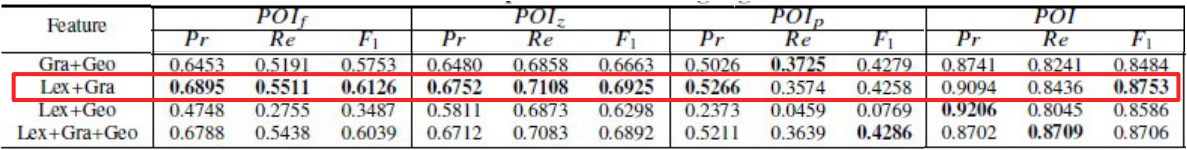 31
Outline
Introduction
Method
Experiment
Conclusion
32
Conclusion
facilitate the fine-grained location-based services/marketing and personalization
PETAR exploits the crowd wisdom of Foursquare community to enable fine-grained location extraction
time-aware POI tagger conducts the location extraction and temporal awareness resolution in an effective and efficient way
33
Thanks for listening.
34